Agency: PowerSave Green CampusProject: Water conservation sticker
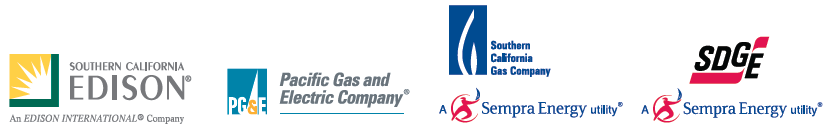 What is the PowerSave Green Campus Program?
Student-led energy and water conservation program 

Founded by the Alliance to Save Energy in 2004 

Funded by the ratepayers of California utilities 

Currently on 16 campuses in California, 7 campuses in the Tennessee Valley Authority, and 1 campus in Baltimore
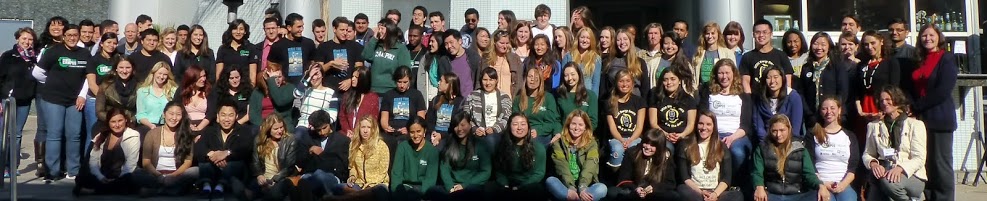 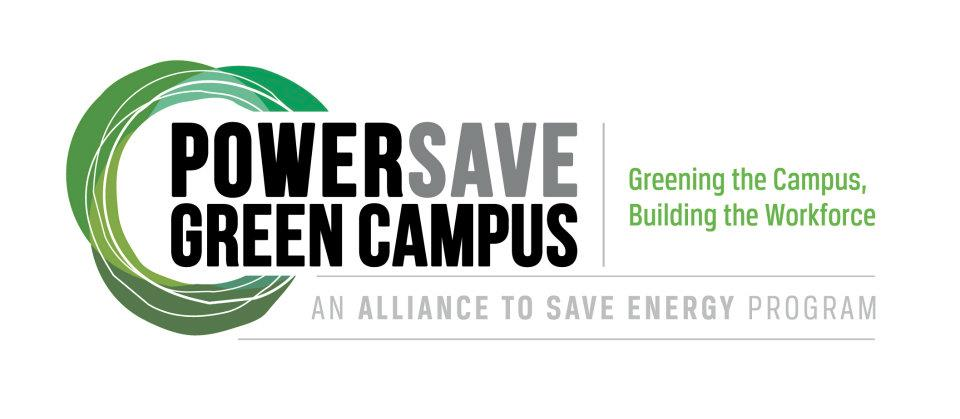 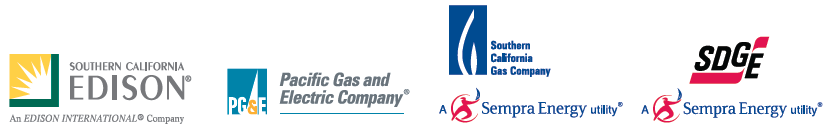 Humboldt State  PSGC Team
PSGC present on campus since 2004
Team of 5 Project Coordinators and 2 for-credit interns 
Recent projects
Campus Conservation Nationals
Water Awareness Month
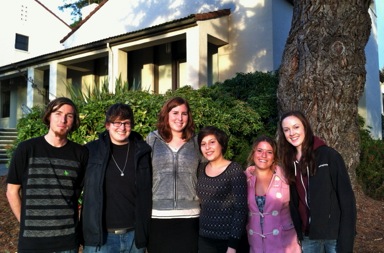 Left to Right: Johnny Lococo, Jenna Bader, Adrienne Spitzer, Anais Rodriguez, Rachael Londer, Brietta Linney, Anna Rhoads (not pictured)
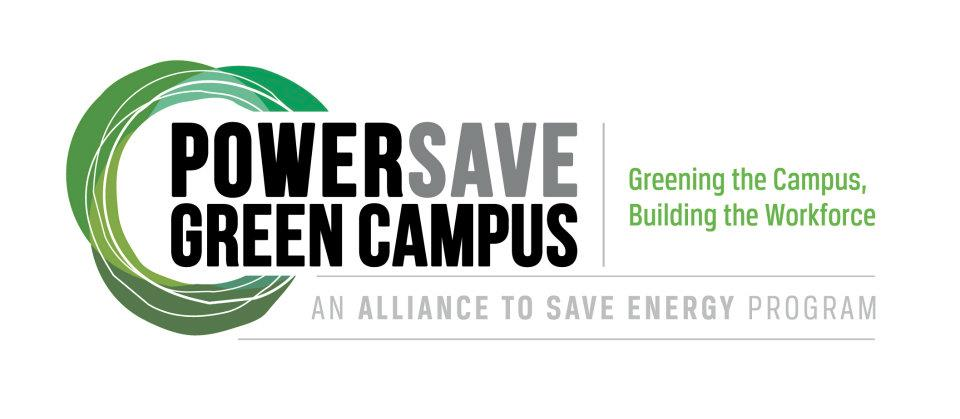 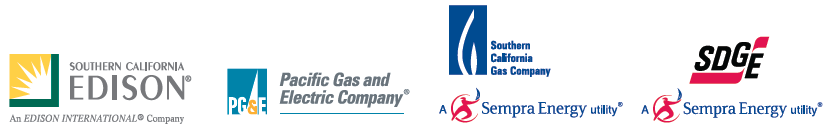 Project Description
What?:   	Behavior change sticker
Where?:    Bathroom and kitchen sinks around 				 campus
Why?: 		Promote water conservation 				             when washing/soaping hands
Who?: 		Faculty, staff, students, visitors
How?: 		Effective visual design and catch 				phrase
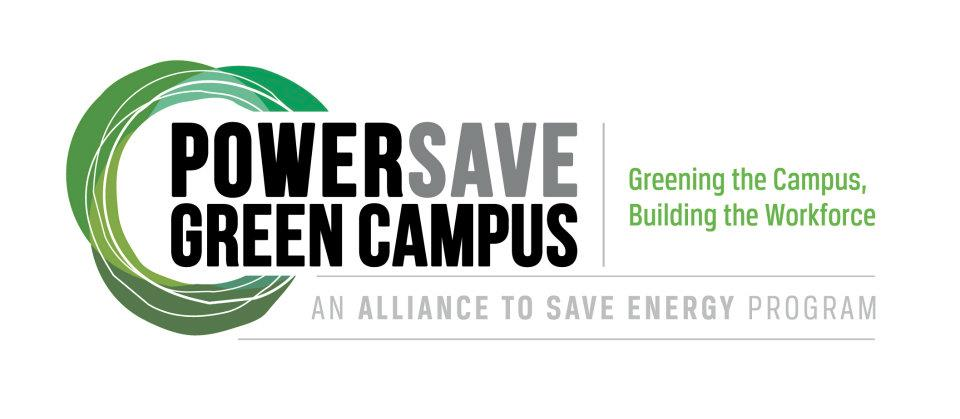 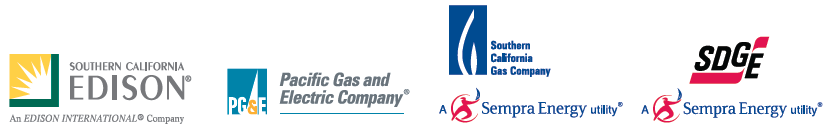 Why Water?
Every Drop Counts!
Most Americans are privileged, with access to clean, safe drinking water

Global water crisis will affect us all, we need to be prepared

Promote deep-rooted, long-lasting water conservation behaviors that will be necessary in the future

Saving water = saving energy
      = saving $$$
www.monkeyland.co.za
Fact:
Worldwide, nearly 1 billion people lack access to safe, clean drinking water. (www.water.org)
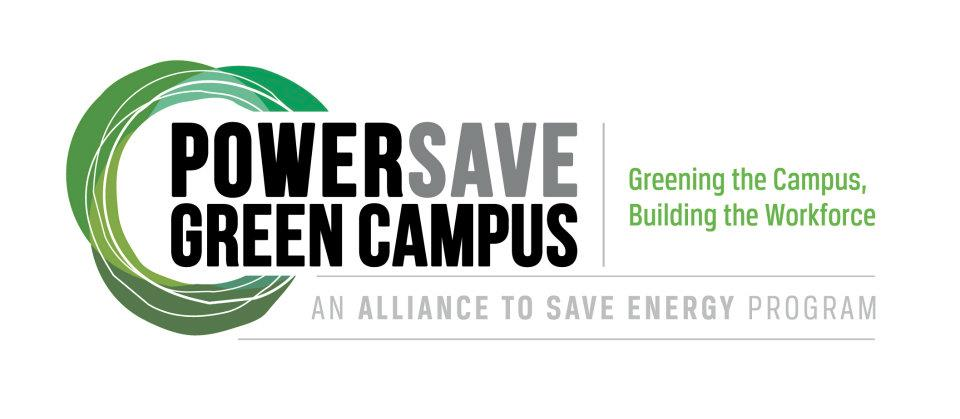 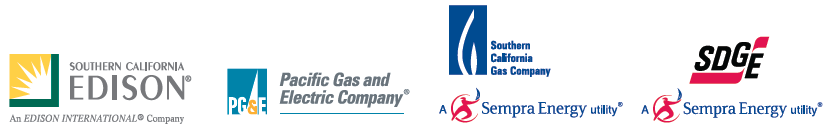 Project Guidelines
Final design:
Must include the PSGC logo and program funder banner

Clearly convey water conservation behavior 

Use at least one image and at least one line of text

Aesthetically pleasing with artistic design or details
Dimensions:    4.5” x 5.5”

Orientation & shape:  Open

Color & Font:  Open

Creativity:  YES, PLEASE!
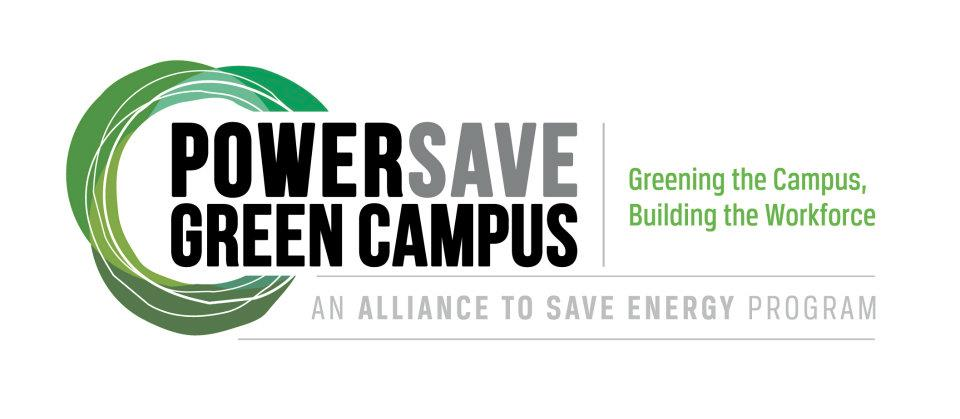 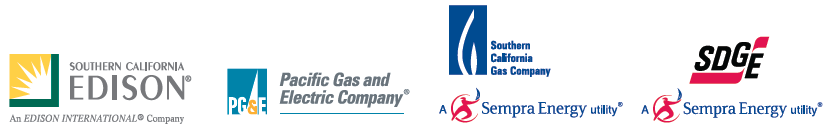 Brainstorming
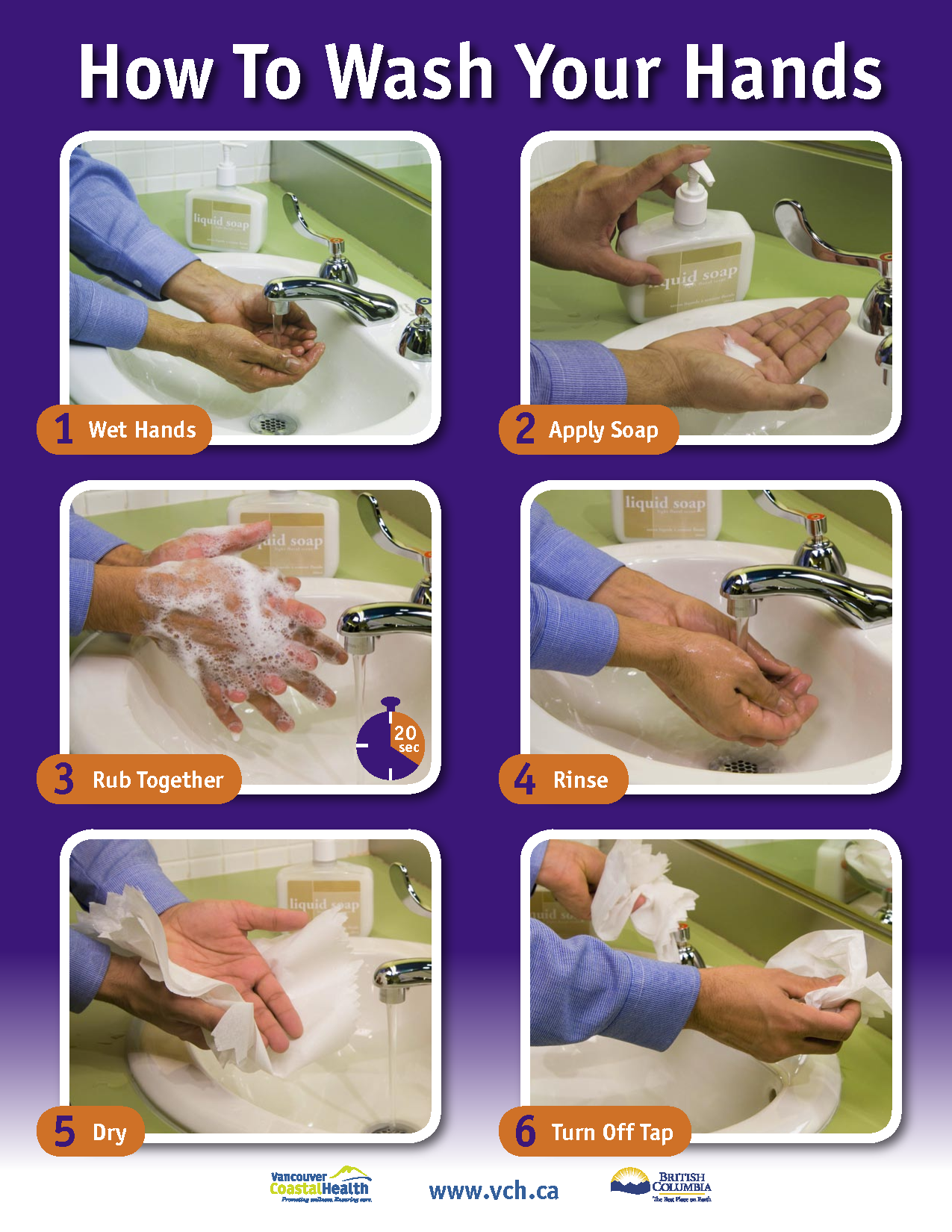 Wash away water inefficiency at Humboldt State
Step 1: TURN OFF WATER WHEN SOAPING  	 	     HANDS
Step 2: Green Seal Certified Soap
Step 3: Water conservation tip, fact, or image
Step 4: RINSE
Step 5: Low-flow faucet aerator
Step 6: Shut OFF water valve tightly
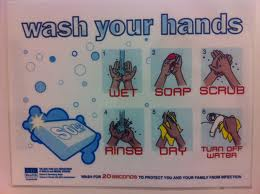 www.docstoc.com
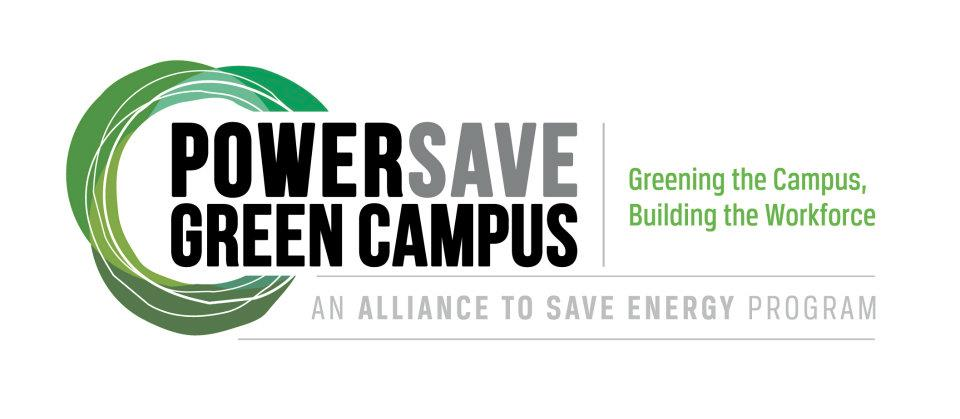 http://dl004d.blogspot.com
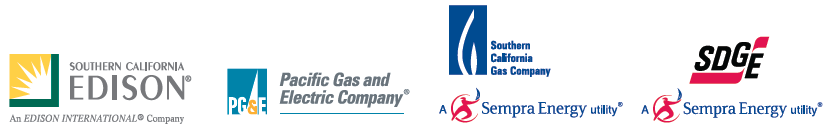 Brainstorming
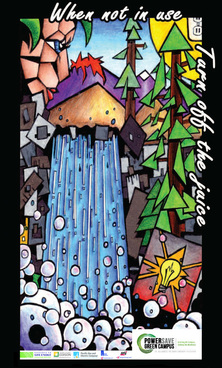 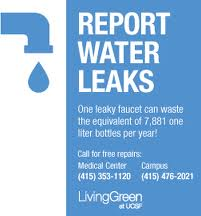 www.vogue.com
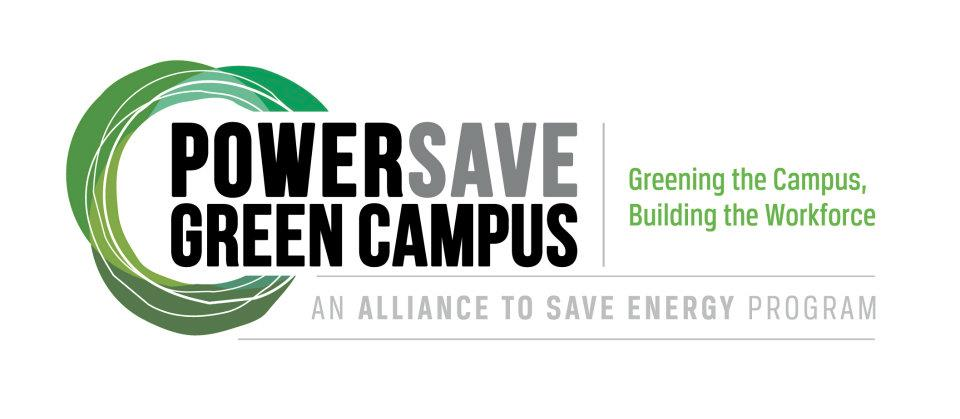 www.sustainability.ucsf.edu
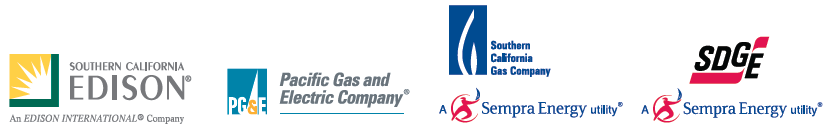 Resources
www.water.org
http://blueplanetnetwork.org/water/
www.powersavehsu.com
www.humboldt.edu/green/features/operations.php
http://www.good.is/posts/good-design-sarasota-three-ideas-for-conserving-and-celebrating-water

Google image search: Water conservation sticker
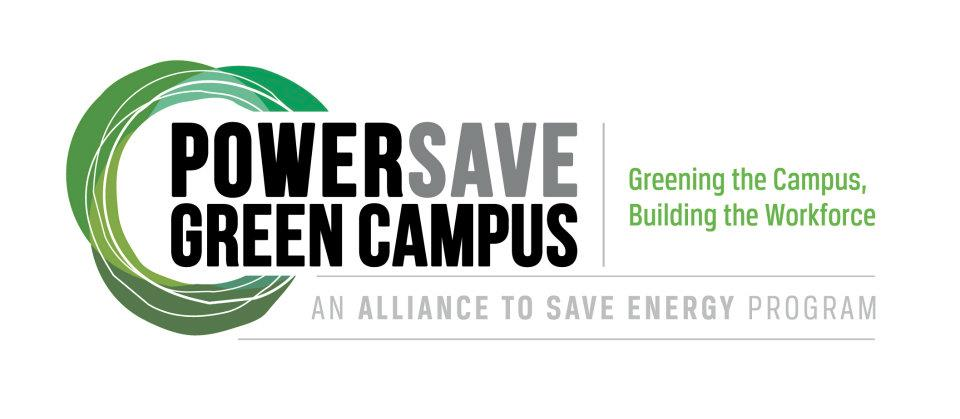 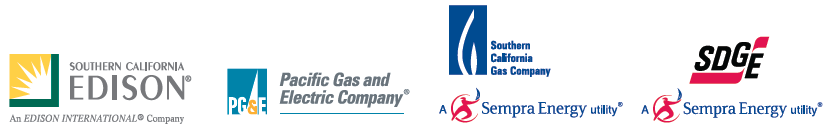 Contact Info.
Jenna Bader
Personal e-mail: JLB272@humboldt.edu

Website: www.powersavehsu.com
Team e-mail: powersavehsu@gmail.com
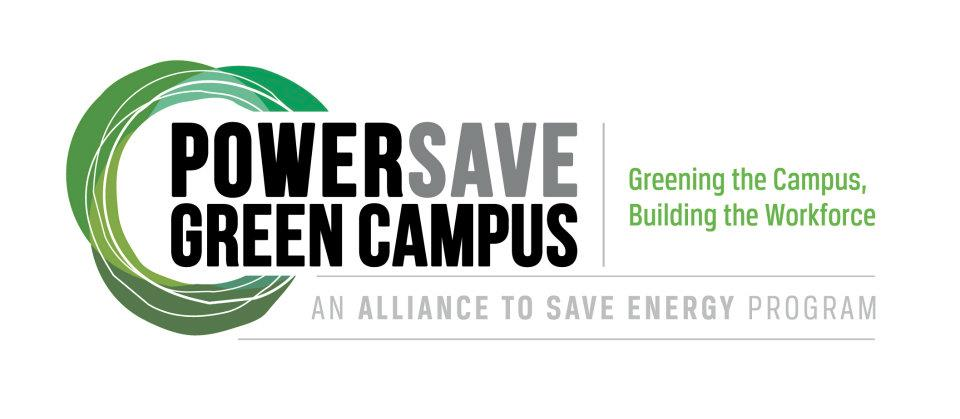 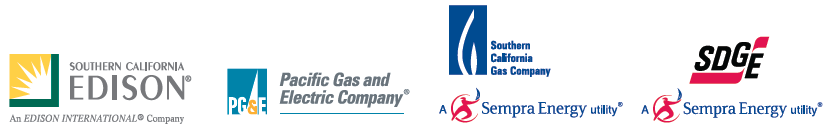